Discrete Mathematics
Induction
A mathematical induction is a proof methodology by which we are going to prove claims.
The strategy that we are going to use is similar to climbing a ladder
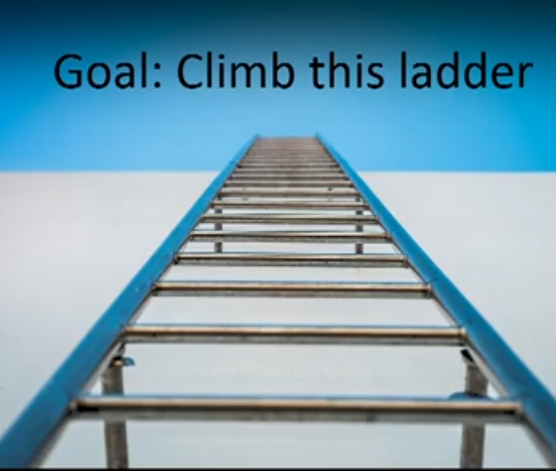 2
Climbing a ladder
How do I climb a ladder?
There are two steps to climb a ladder:
Get on the first step of the ladder
If I’m on a rung, get on to the next rung.

How am I going to use climbing a ladder in mathematical induction?
3
Prove 1+2+3+4+…..n = (𝑛(𝑛+1))/2, ∀n ≥1 ≡ Prove: P(n), ∀n ≥1
P(1)
P(2)
P(3)
P(4)
P(5)
4
First step, I would like to prove that P(1) is trueSecond I need to know if I am on any given rung I can climb on to the next rung, i.e. I can go from 1 to 2 and from 2 to 3, from 4 to 5 so I can climb my ladder of claims
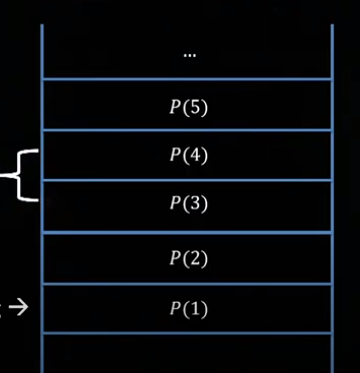 Get on from one rung to the next
Get on the first rung
5
Prove: P(n), ∀n ≥1
STEP1: Prove that P(1) is true (Basic step)
STEP2: Assume that P(k) is true, prove that P(k+1) is true (Induction step)
    we assume that P(k) it is true at some level k,           	k is one of the intermediate steps in my 	ladder and I am going to prove that it is 	true for k+1 steps
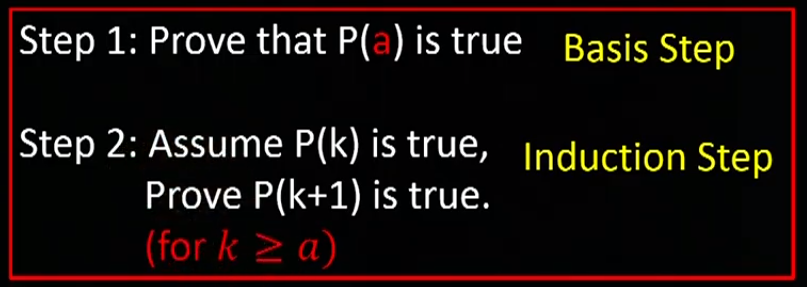 6
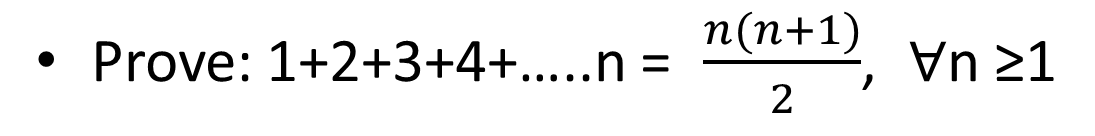 7
Mathematical Induction
8
Example
9
Example
10
Example
11
Example
12
Example
13
Example
14
Example
15
Example cont.
16
Example
17
Example
18
Example
19
Example
20
Example
21
Example
22
Example
23
Example
24
Example cont.
Conclusion
Since P(n) is true when n=1, it is true for n=1+1=2.
It is true for n=2+1 = 3 and so on.
So P(n) is true for all positive integers.
25
Question?
Let P (x) denote the statement “x >90.” Which of these have truth value true?
Select one:
P(5)
P(90)
P(50)
P(0)
P(100)
26